Digital Single Market:ICT Standardisation prioritiesGSC20 meetingNew Delhi, 26 April 2016
Klaus Pendl, First Counsellor (ICT)
Delegation of the European Union to India
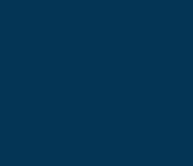 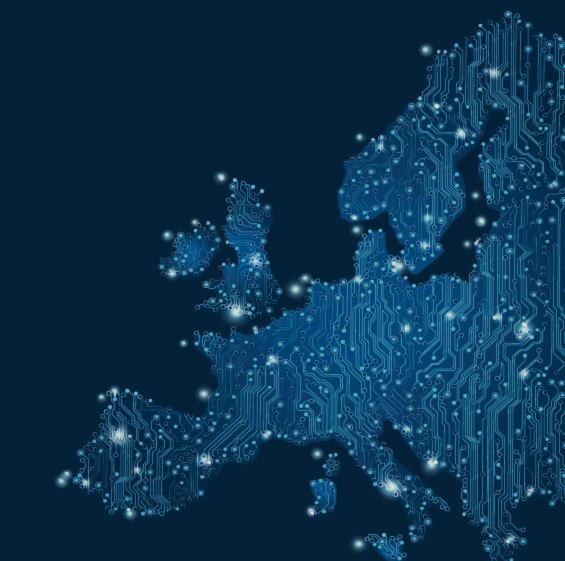 DIGITAL ECONOMY
7% of GDP     Size of the           digital             economy
72% of EU individuals uses INTERNET  regularly
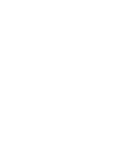 150 Million subscriptionsfixed Broadband
ICT drives 1/3rd EU GDP growth 2001-2011
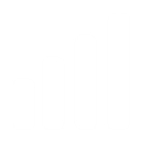 ICT in Other Sectors
17% of business R&D
by ICT sector
ICT sector 4.4%
130 mobile subscriptions per 100 people
6% of Gov't R&D is ICT
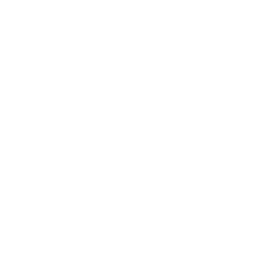 DIGITAL BUSINESS
38% EU venture capital is in ICT
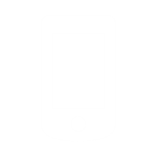 HALF of EU enterprises provide mobile devices for business use
17% EU patents are in ICT
276.5 million EUR turnoverof EU B2C eCommerce (2012)

14% of EU SMEs selling online
ICT professionals
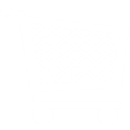 2.8% of workforce
825 000 estimated demand/supply gap by 2020
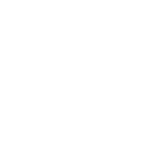 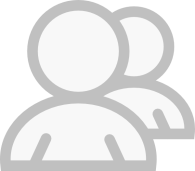 28% EU enterprises use Social media
55% work outside ICT sector
+ 3-4% yearly employment growth
29% of EU enterprises 
use e-Invoices
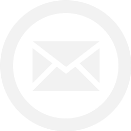 ICT Standards for DSM:
Digital Single Market Strategy (May 2015) announced "integrated standardisation plan to identify and define key priorities (…) for DSM"
European Council (25-26 June 2015) "agreed that action must be taken (…) to identify and deliver rapidly on the key ICT standardisation priorities"
Public consultation (September 2015 – January 2016) and advice from stakeholders (MSP) (June 2015 – January 2016)
Communication "ICT standardisation priorities for DSM" as part of digitising industry package (19 April 2016) identifies priorities
3
Global context:
Ever faster transition to digital economy
Convergence of technologies
More complex standards environment & impact on access rights
More complex array of SDOs
Increasing importance of global efforts & international cooperation
 Need strategy to raise strategic political interest, better use resources, set priorities, more agility and efficiency
4
Key principles for more efficiency:
Standardisation will remain industry-led, voluntary and consensus-driven but with clearer priorities for ICT & high-level political process for delivery
Need for more cross-sector partnerships and
More validation of standards through R&D experiments
5
The response = 2 pillar-plan:
Priority setting: identification of priority building blocks for DSM & establish list of deliverables (how, by whom, when)

Delivery: high-level political process to validate, monitor progress, and adapt (if necessary) priority list 

 2 parts of plan need to be pushed together with stakeholders at EU and international level
6
1st pillar: priority setting
Key building blocks for DSM identified: 5G, cloud computing, IoT, (big) data, cyber-security
Will benefit application areas (eHealth, smart energy and cities, ITS and connected & automated vehicles, advanced manufacturing), …
For each: clear deliverable with deadline and who does what

 clear set of detailed priorities & list of tasks
7
2nd pillar: delivery strategy
European Commission will lead new high-level process to ensure delivery of priorities  (building on MSP, ICT rolling plan, etc.) 
Success depends on high-level commitment from industry, RDI-community, Dos, EU and Member States
 Detailed delivery strategy:
COM to work with ESO's
Regular monitoring of process
Improve EU support for priorities (H2020, CEF, pilots)
Fair and non-discriminatory access
Stronger EU presence in international for a & cooperation
8
Thank you !
https://ec.europa.eu/digital-single-market/en/news/communication-ict-standardisation-priorities-digital-single-market